Standards and Interoperability in Geospatial Water Information
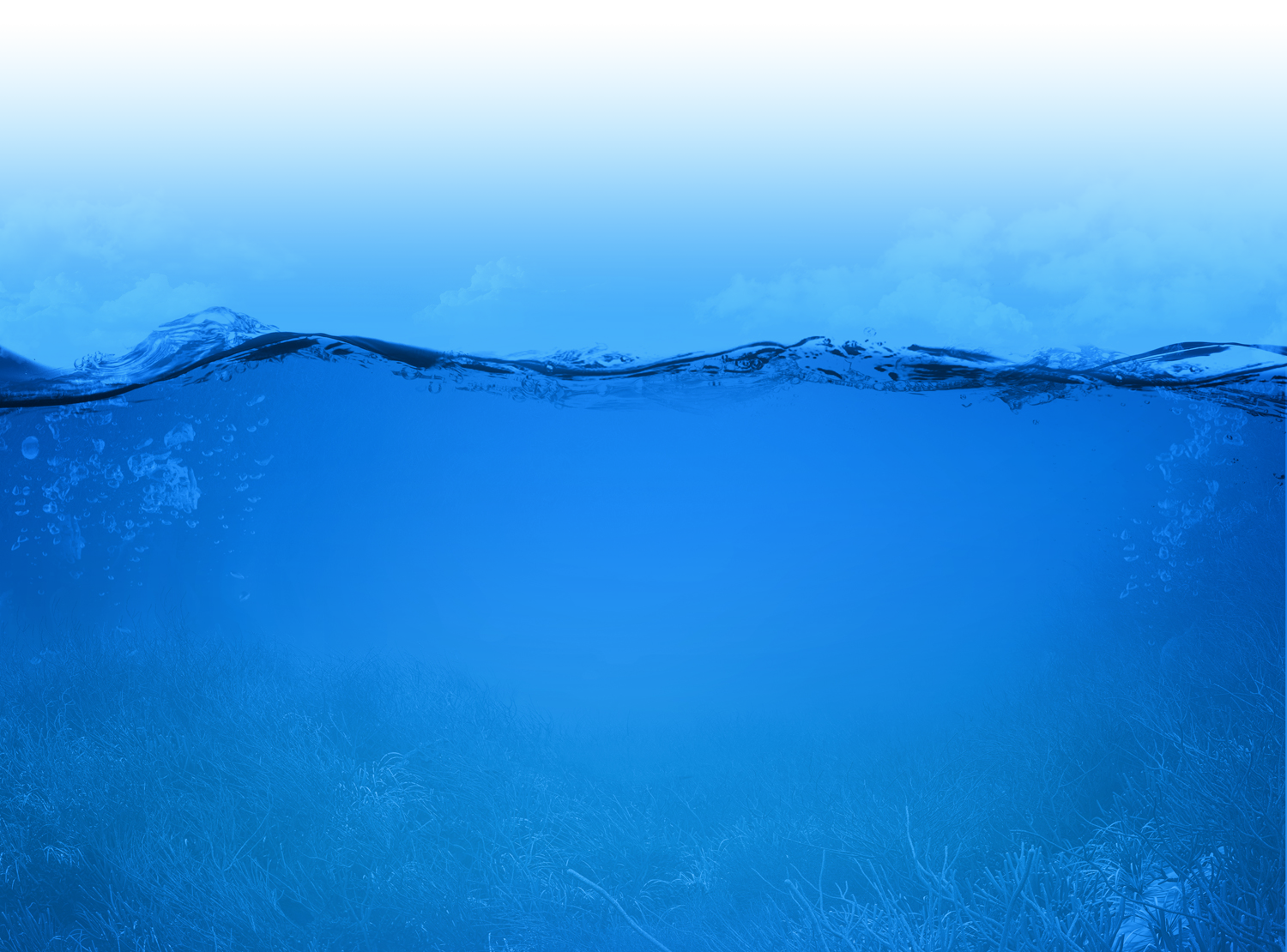 David R. Maidment
Center for Research in Water Resources
University of Texas at Austin
Presented to Geospatial World Forum
Rotterdam, the Netherlands |16 May 2013

Acknowledgements: David Arctur, Fernando Salas
Water Observation – In Situ
Time series data at point locations
Rainfall
Soil Water
Water Quantity
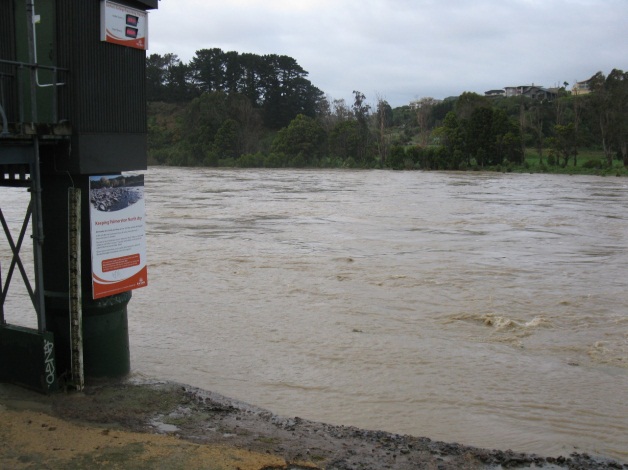 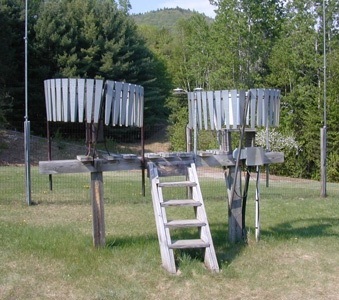 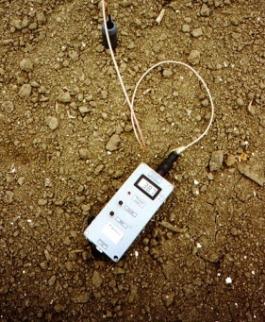 Water Quality
Meteorology
Groundwater
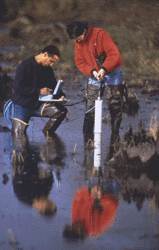 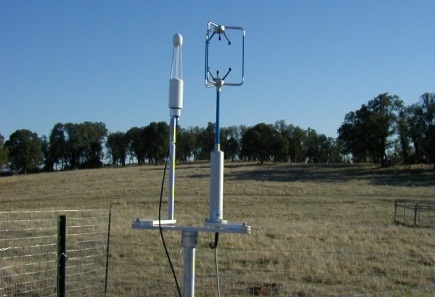 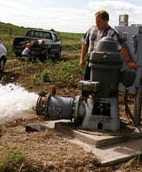 Every Country Collects These Data
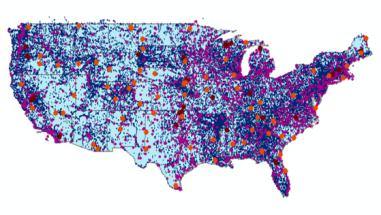 We need
Global Water 
Data Integration
UnitedStates
Australia
Mexico
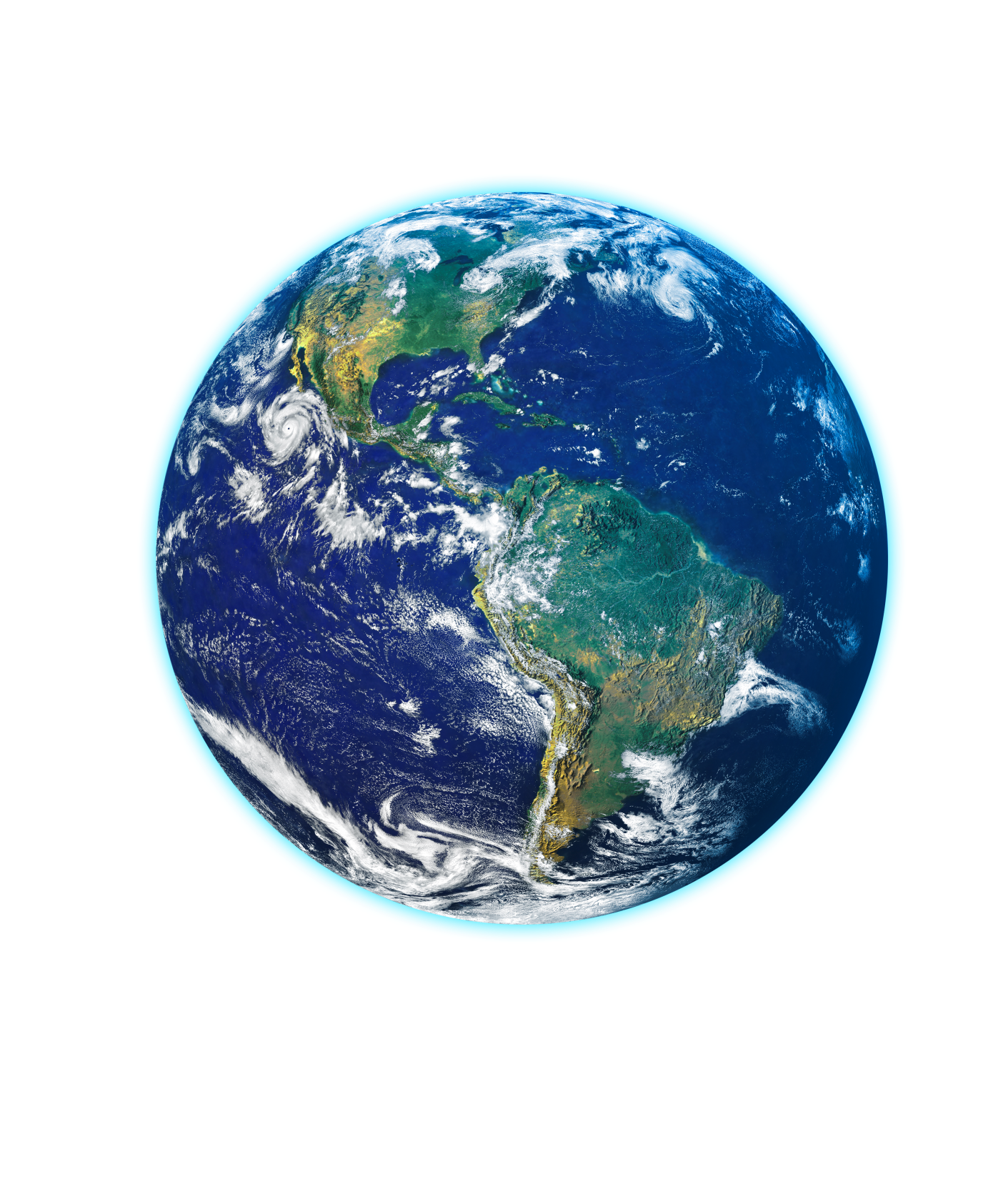 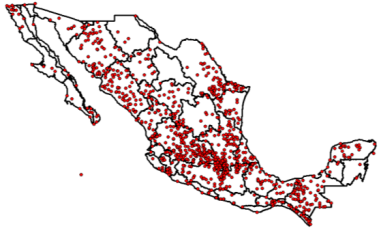 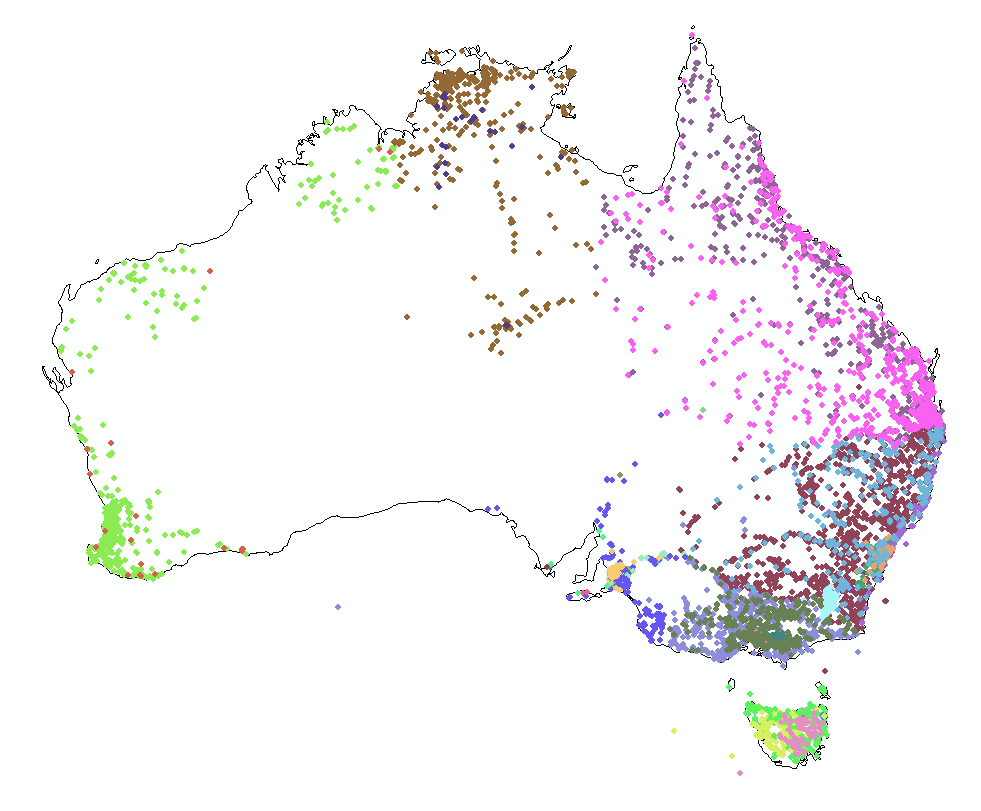 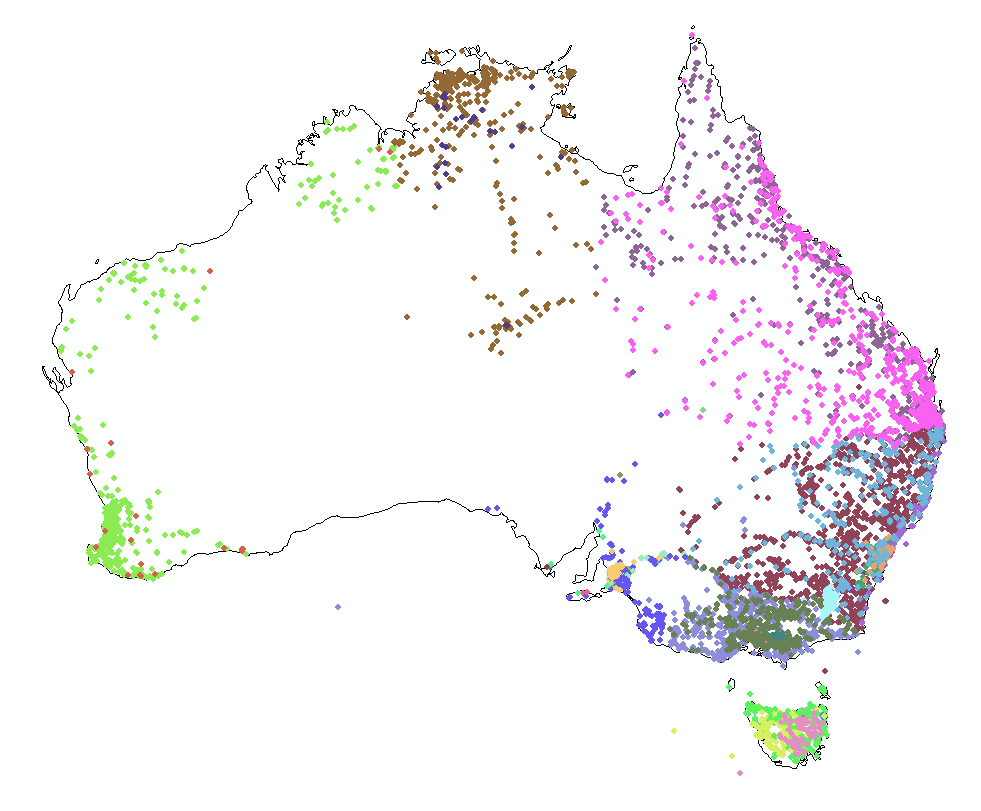 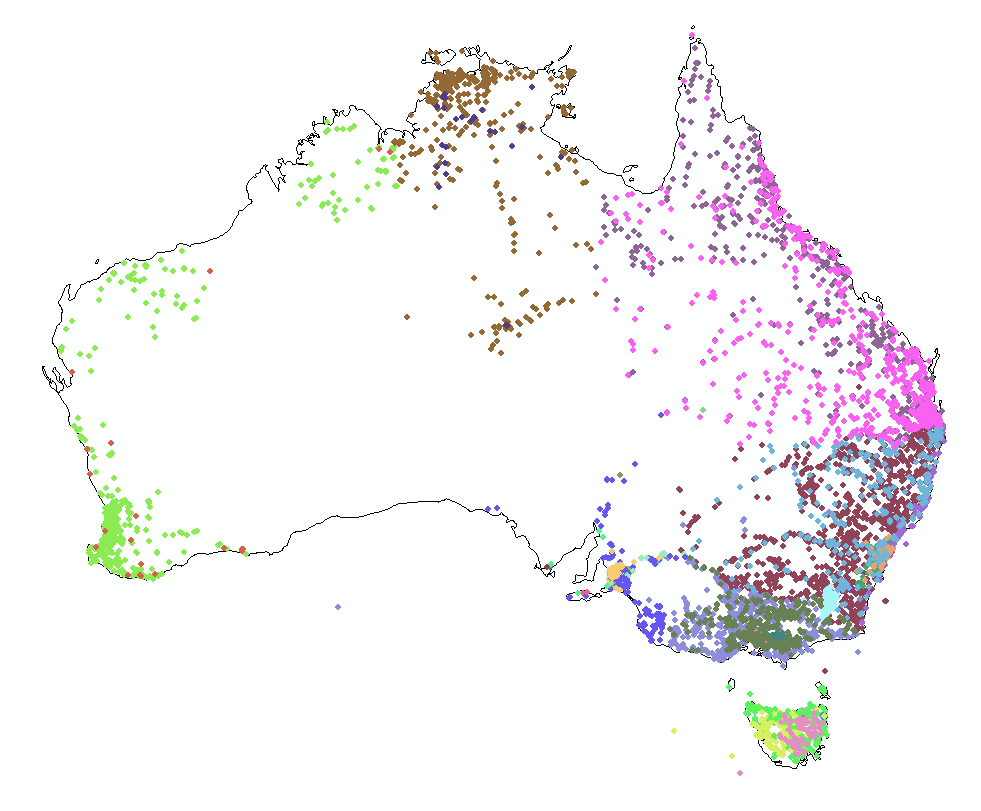 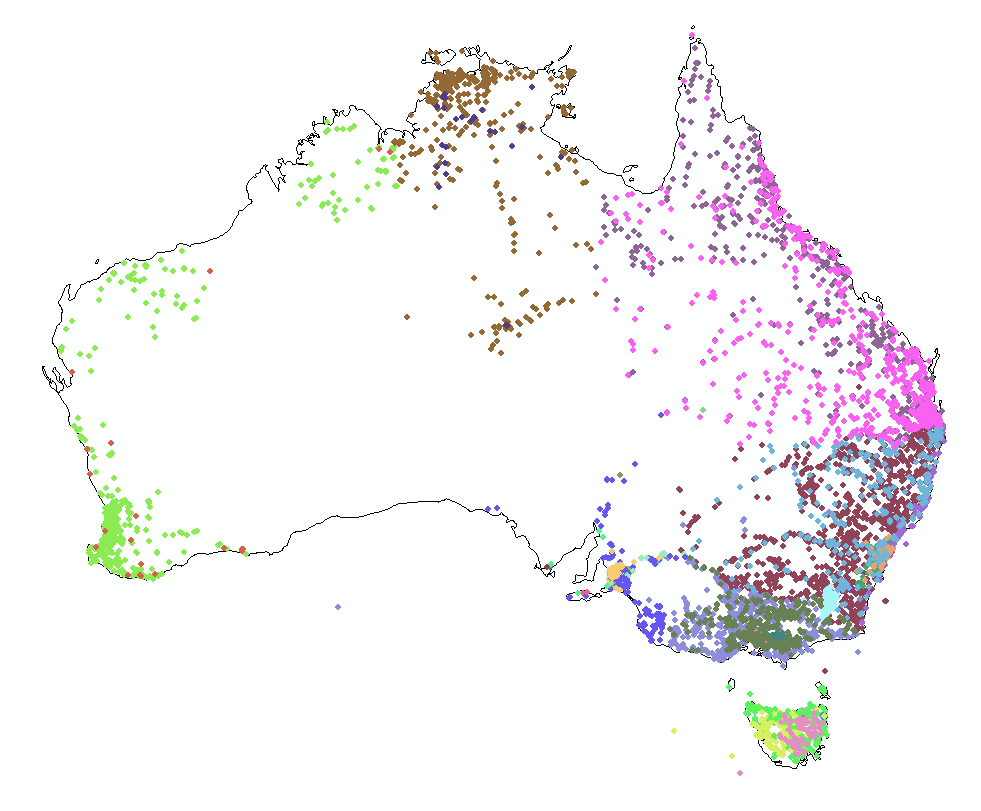 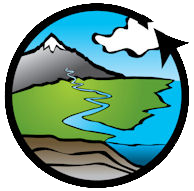 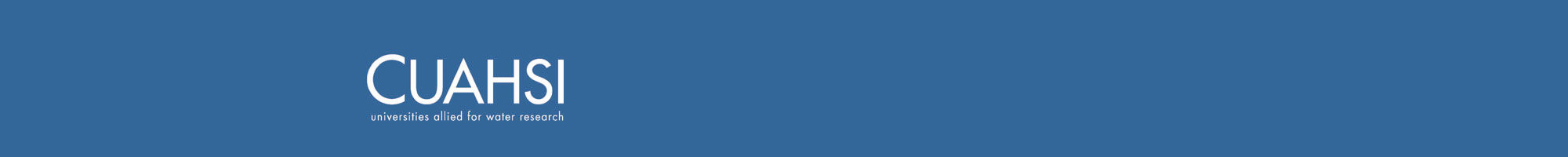 Consortium of Universities for the Advancement of Hydrologic Science, Inc.
www.cuahsi.org
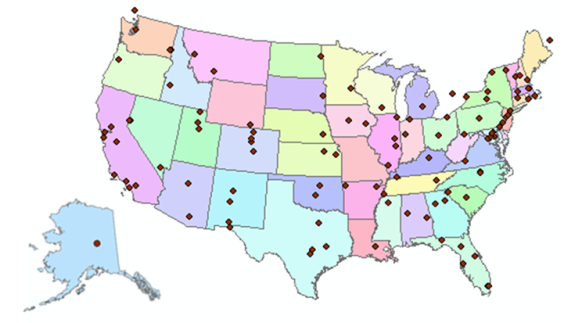 CUAHSI 
A consortium representing 125 US universities
Dr. Richard Hooper, President and CEO
Supported by the National Science Foundation Earth Science Division
Advances hydrologic science in nation’s universities
Includes a Hydrologic Information System project
Invented WaterML language for water resources time series
Building an academic prototype system
Web Pages and Web Services
Web pages deliver text and images
http://water.usgs.gov
Web services deliver data encoded in XML
http://waterservices.usgs.gov/
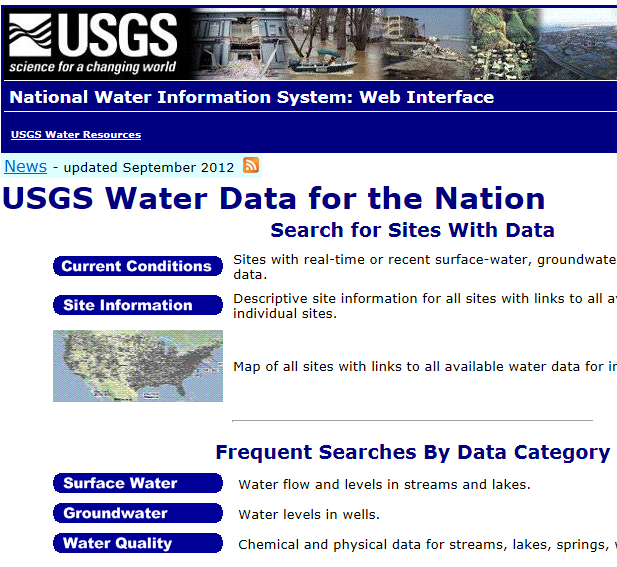 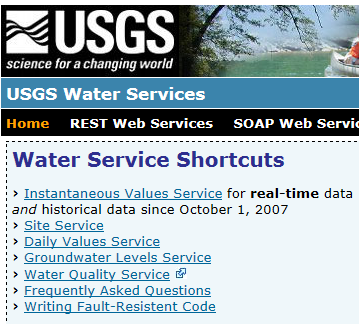 WMO Guide to Hydrological Practices
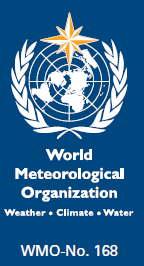 Guide to Hydrological Practices
Volume I
Hydrology – From Measurement to Hydrological Information
Science and Measurement
Chapter 10
Data Storage, Access, and Dissemination
Guide to Hydrological Practices
Volume II
Management of Water Resources and Application of Hydrological Practices
Application and 
Management
Guide to Hydrological Practices . . .
. . . WMO recommendations for National Hydrological Surveys
Volume 1, Chapter 10
Science and Measurement
Published in 2008
Guide to Hydrological Practices
Volume I
Hydrology – From Measurement to Hydrological Information
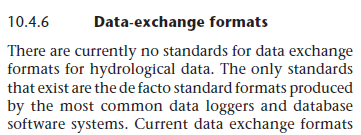 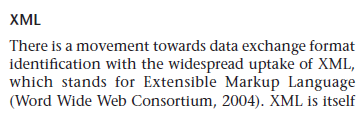 Last section of the last chapter of Volume I …
… this lecture provides an update since 2008
OGC/WMO Hydrology Domain Working Group
November 2009
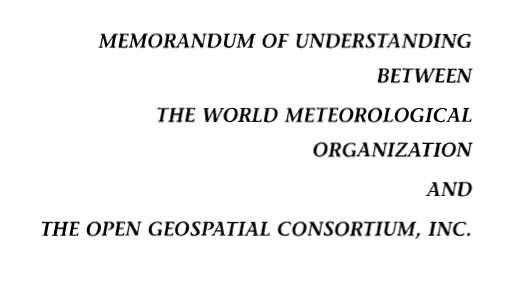 4-Year International Effort – WaterML2
A time series for one variable at one location
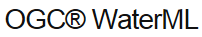 Hydrology Domain Working Group formed
OGC at WMO Commission on Hydrology
Technical Meetings Each 3 MonthsFour Interoperability Experiments
 (Surface water, groundwater, forecasting)
Annual week-long workshops
Involvement by many countries
Acknowledgements: OGC, WMO,  GRDC, CUAHSI, BoM/CSIRO, USGS, GSC, Kisters, …….
2008
2009
2010
2011
2012
[Speaker Notes: (1)    A four-year international effort has been undertaken to reconcile WaterML with international standards;
(2)    This effort was initiated with the establishment of an Hydrology Domain Working Group by the Open Geospatial Consortium in September 2008;
(3)    An OGC representative attended the WMO Congress of the Commission for Hydrology in 2008
(4)    A formal agreement between Secretary General of WMO and President of OGC in 2009 to jointly develop standards for hydrology, climatology, oceanography and climatology;
(5)    The joint OGC/WMO Hydrology Domain Working Group was supported by a large work effort, annual week-long workshops, four interoperability experiments for surface and groundwater data exchange, and participation by many countries;
(6)    In June 2012, the OGC voted to adopt the revised version, WaterML2 as an international standard for exchange of water resources time series (the first such public standard that has existed);
(7)    This Congress to the WMO Commission for Hydrology to whom I am speaking is considering WaterML2 for adoption as an official standard by WMO]
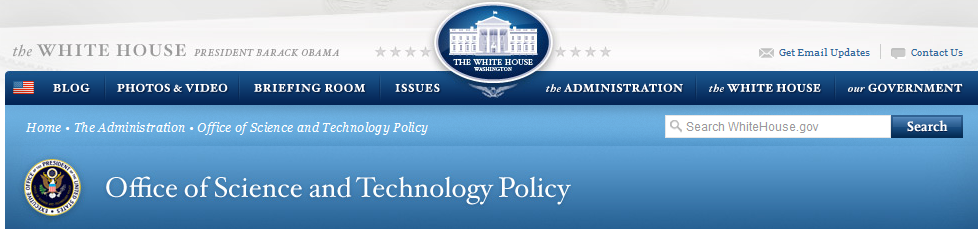 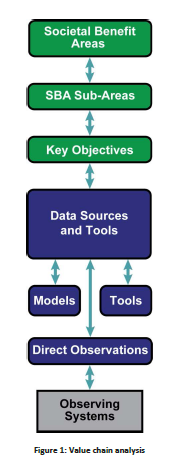 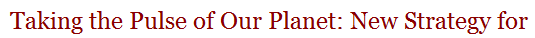 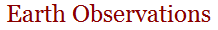 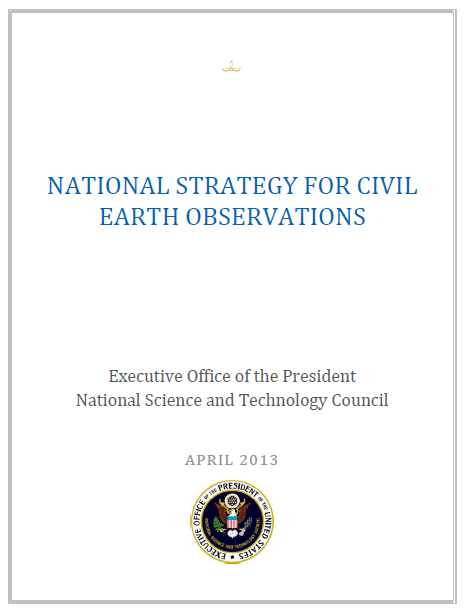 Committee on Environmental, Natural Resources, and Sustainability (CENRS)
“WaterML: Water Markup Language (ML) is an informatics initiative of the CENRS Subcommittee on Water Availability and Quality that provides a systematic way to access water information from point observation sites.”  (p.21)
http://www.whitehouse.gov/sites/default/files/microsites/ostp/nstc_2013_earthobsstrategy.pdf
Geospatial and Temporal Water Data
GEOSS
WIS
Catalogues
OGC
WMO
Implementation
Standards
GIS
Water
Resources
Domains
Maps and Time Series . . .
                  . . . Interoperability of Connected Systems
United States Services Stack
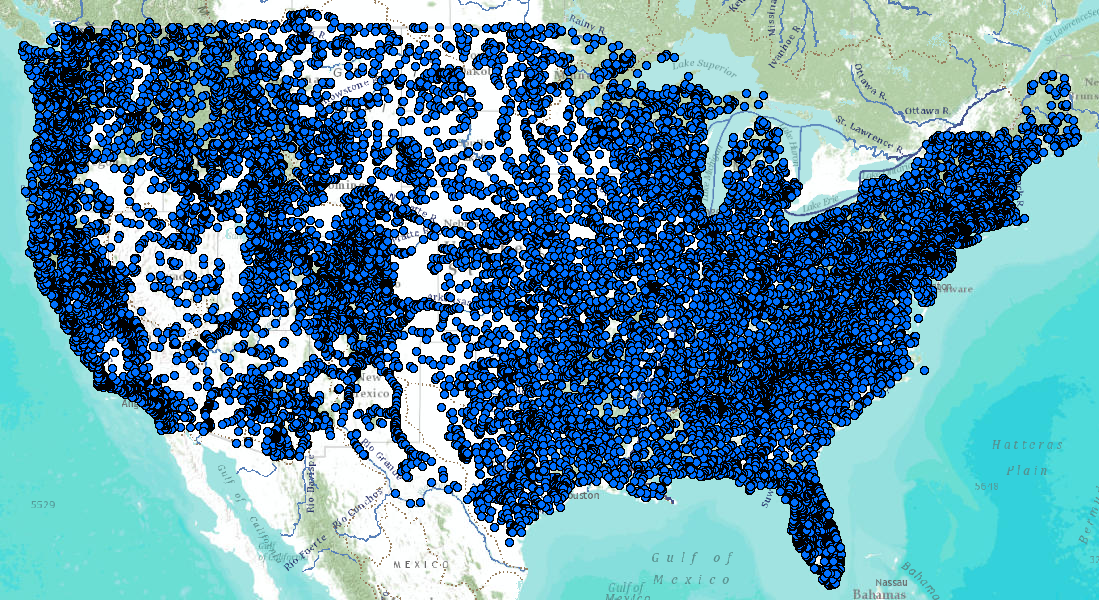 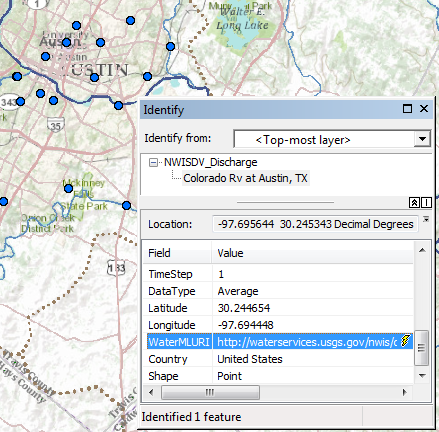 Web Feature Service for Observation Metadata
Colorado River 
at Austin, Texas
WaterML time series service for data
Catalog
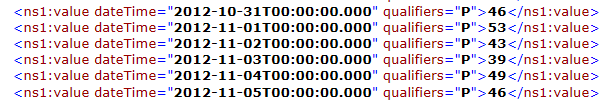 Metadata
Data
An attribute of each mapped observation point. . .
           . . . is a web link to the WaterML data service
Searching GEOSS Portal
Search for water information
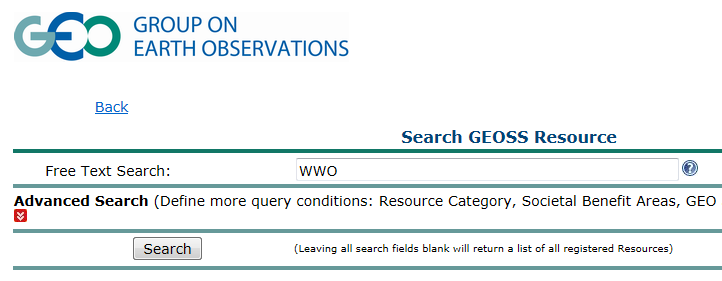 Find streamflow maps for countries
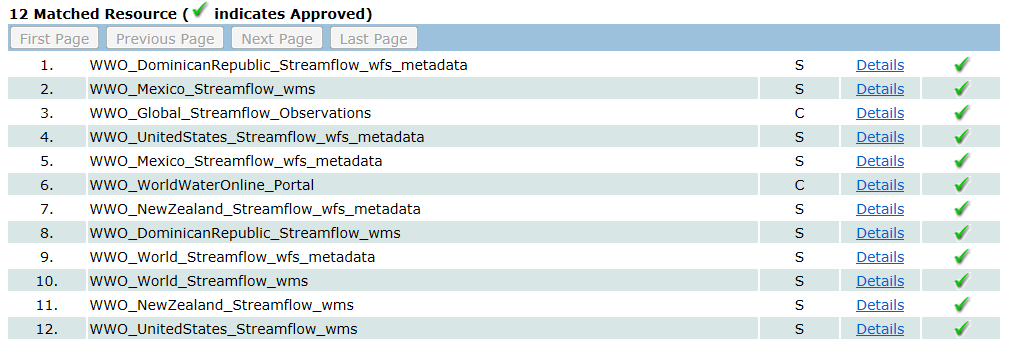 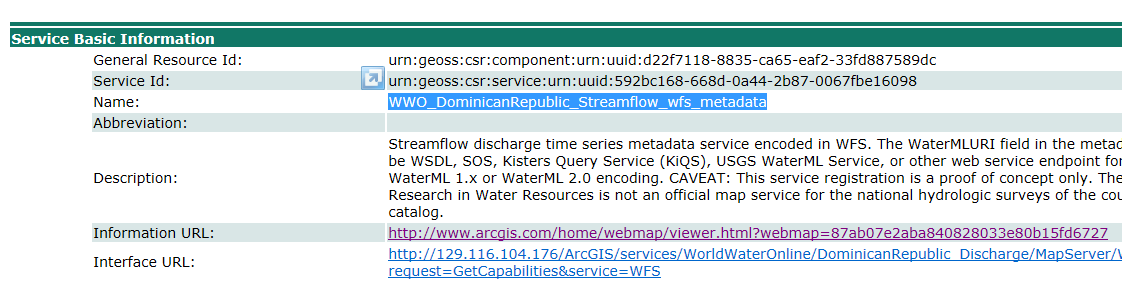 http://geossregistries.info/geosspub/resource_search_ns.jsp
Italy – 22 regions
National Institute for Environmental Protection and Research (ISPRA)
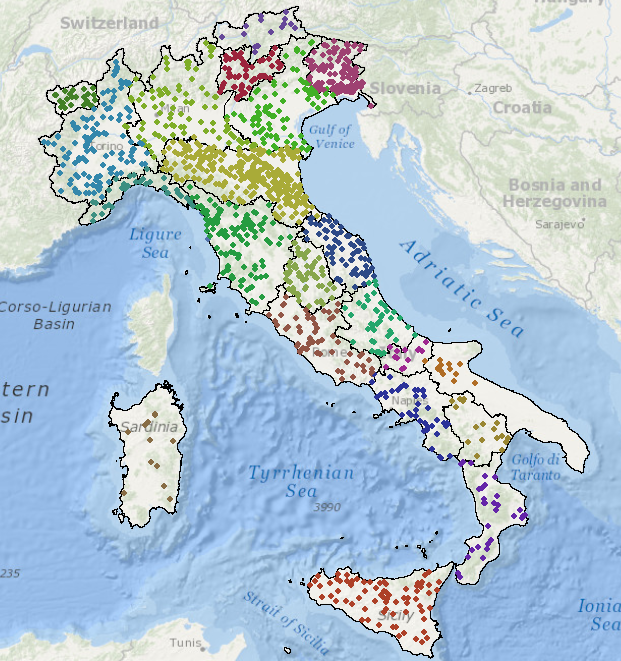 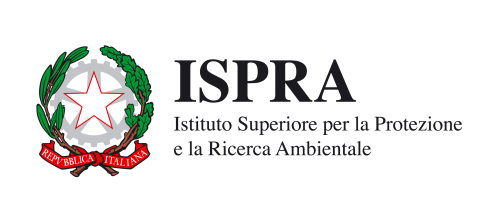 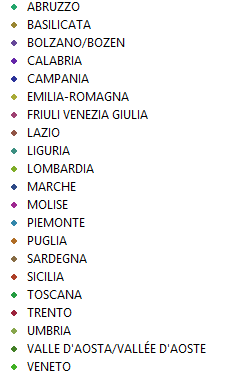 ISPRA is the NIWA of Italy ….
….Hydrometric measurement was regionalized in 2002
Italy – River Basins
Data for the Po River basin is managed by seven different regional authorities
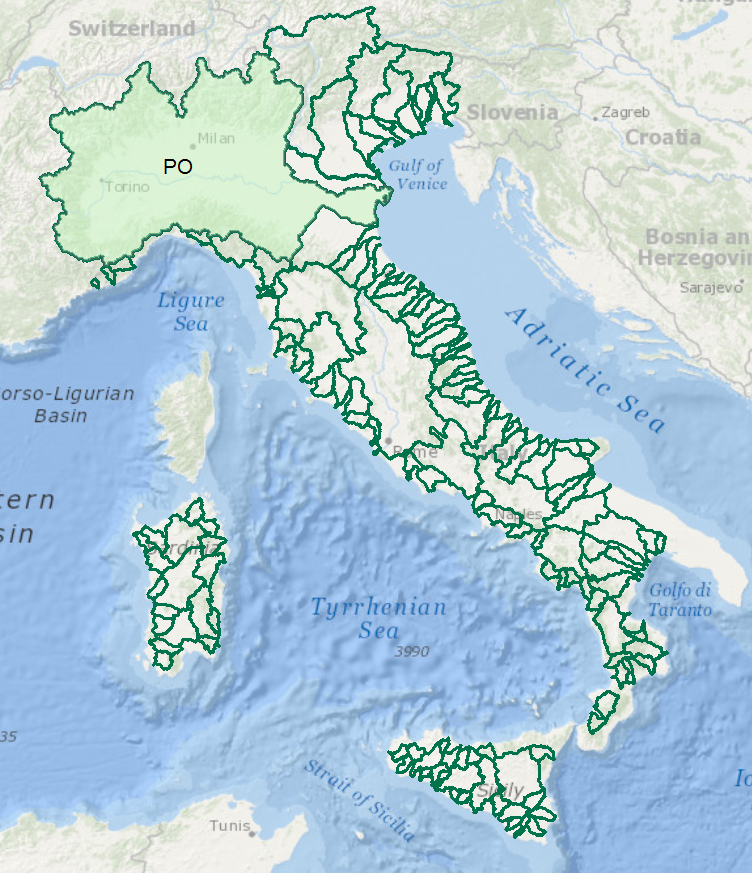 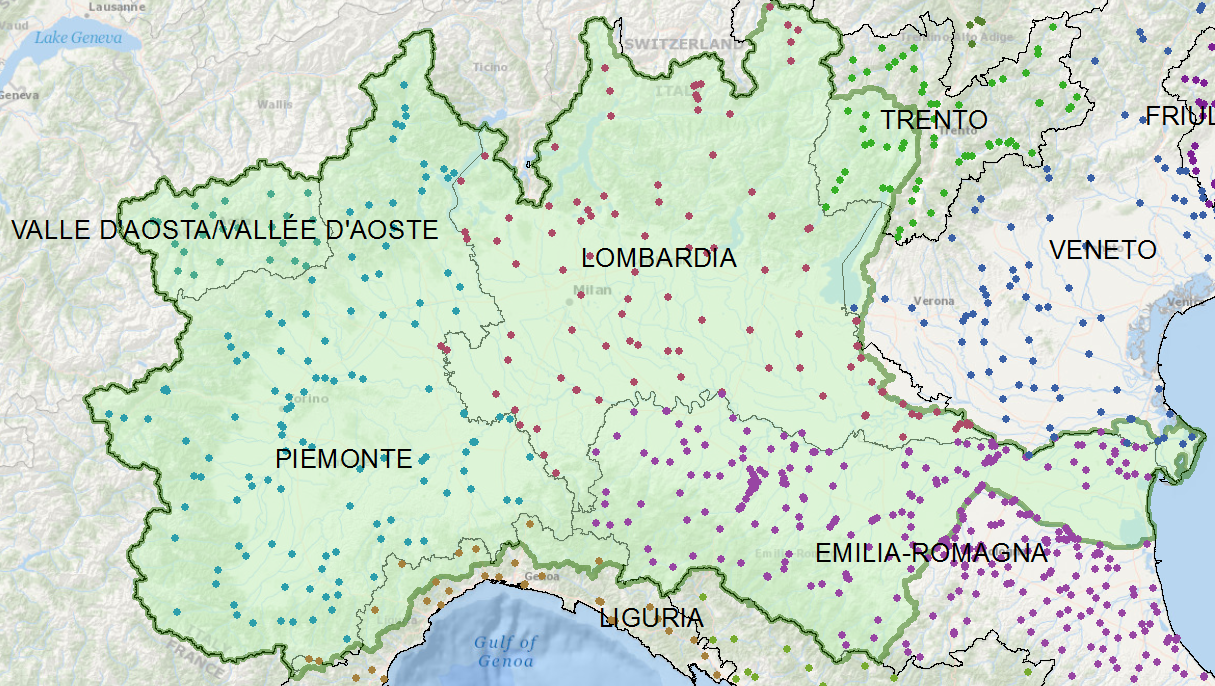 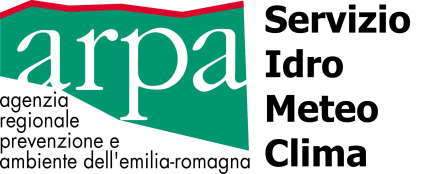 One of these regions is Emilio-Romagna . . .
                    . . . they have fedeated the data for the Po Basin
Prototype HIS for the Po Basin
Developed by Silvano Pecora (ARPA Emilio-Romagna)
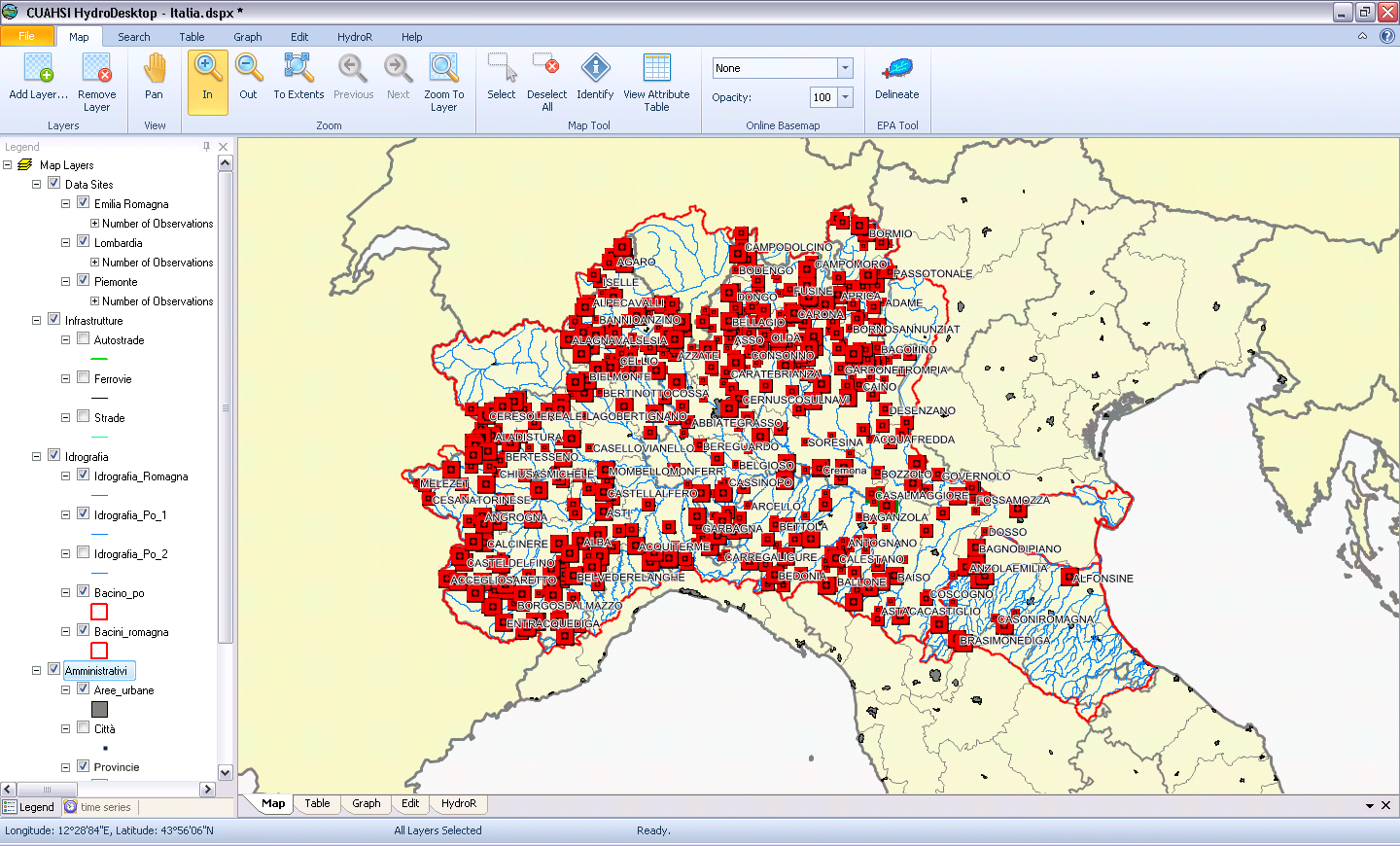 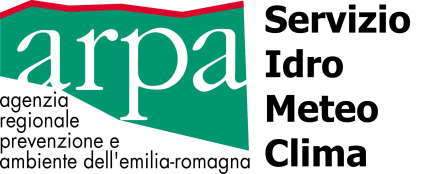 Water data services published using CUAHSI Hydroserver ….
….. and ingested into CUAHSI Hydrodesktop
Global Streamflow Services
Building a national system federating regions. . .
. . . builds a global system federating countries
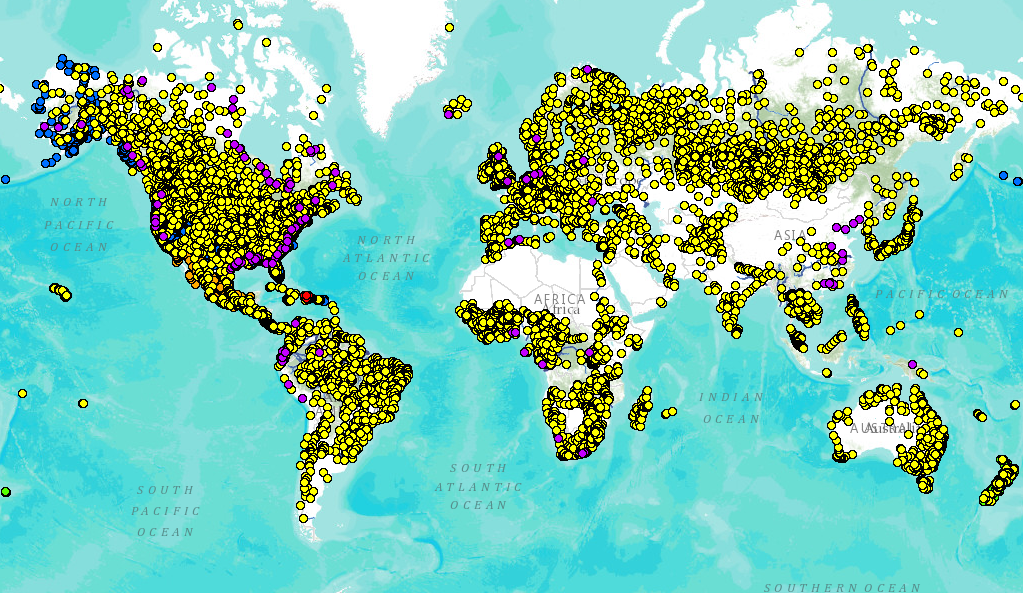 Global Runoff Data Centre
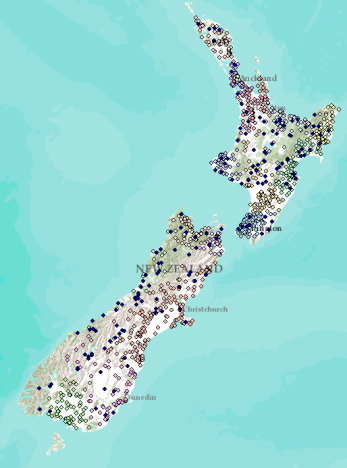 New Zealand
USA
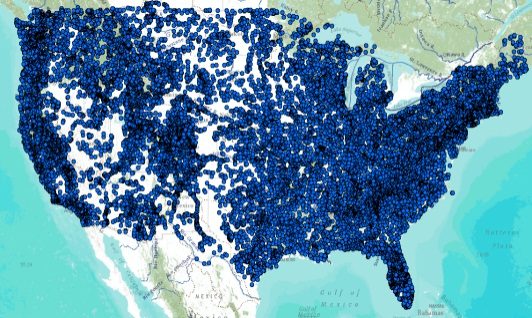 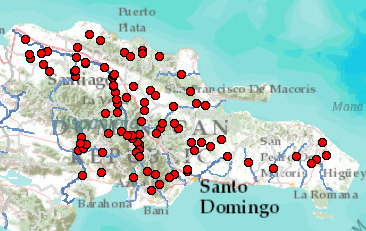 Dominican Republic
http://www.arcgis.com/home/webmap/viewer.html?webmap=87ab07e2aba840828033e80b15fd6727
World Soil Moisture
from the NASA Global Land Data Assimilation System (GLDAS)
http://www.arcgis.com/home/webmap/viewer.html?webmap=7d6cefdf3f324b55b08c136654e91612
Charts show 3-hourly variation (37,000 values) of soil water content of the top 1m of soil from 2000 to 2012
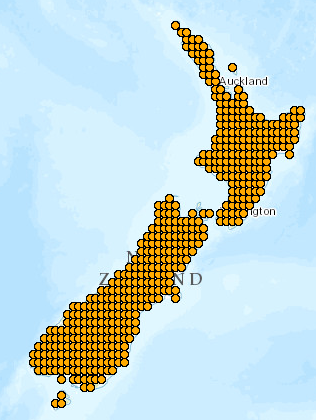 Popup on point links to data and chart
New Zealand
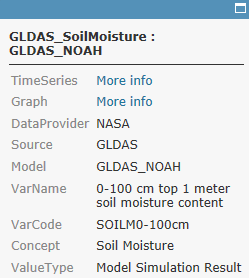 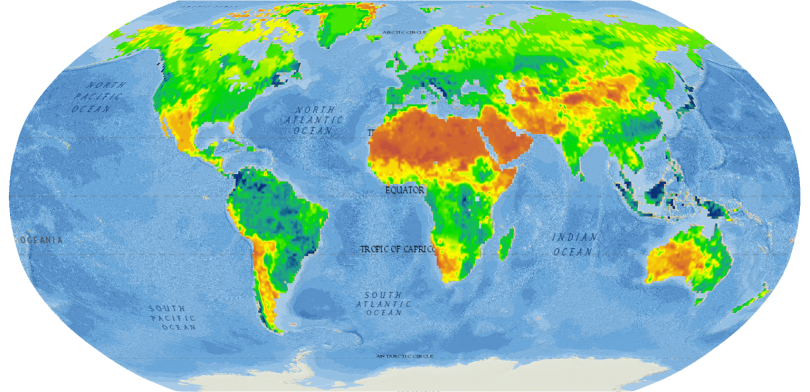 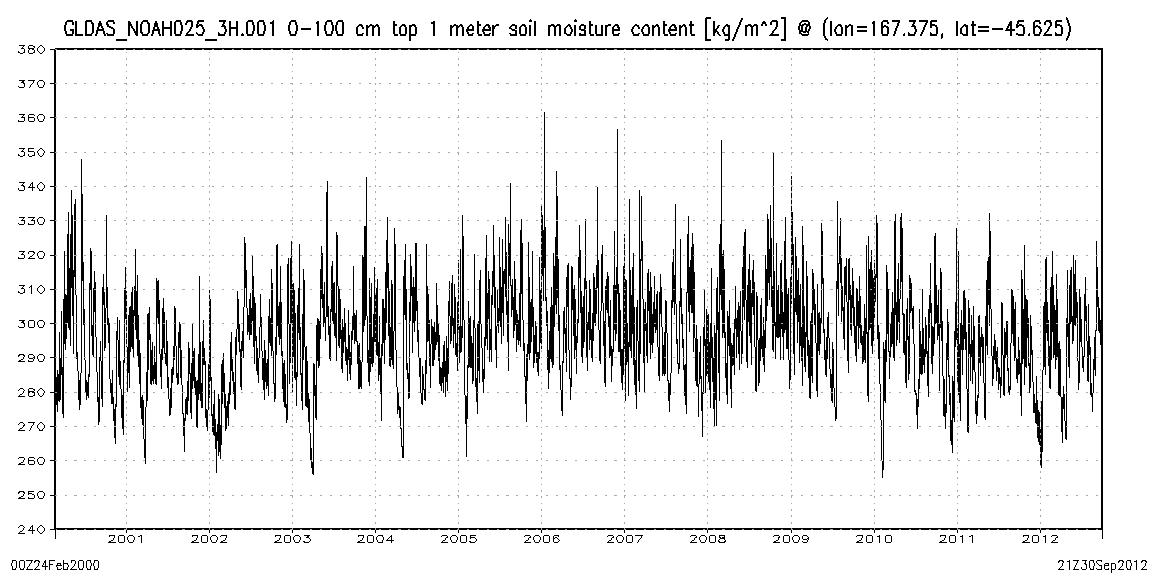 A very wet region with little seasonality
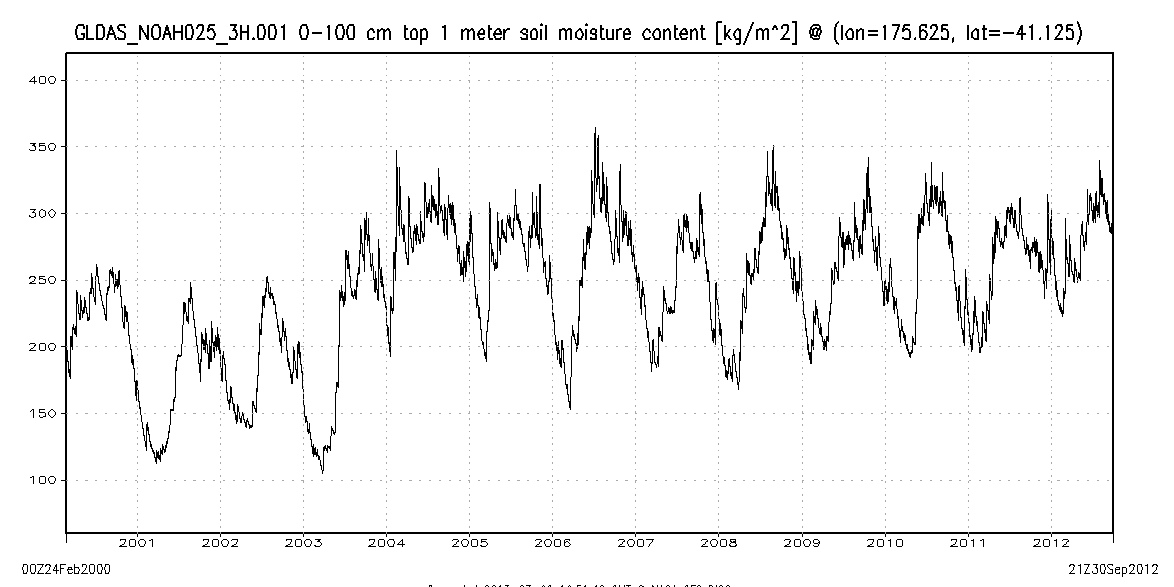 A dryer region with significant seasonality
Global Water Maps
Describe a water property over a domain of space and time
History
Current conditions
Forecasts
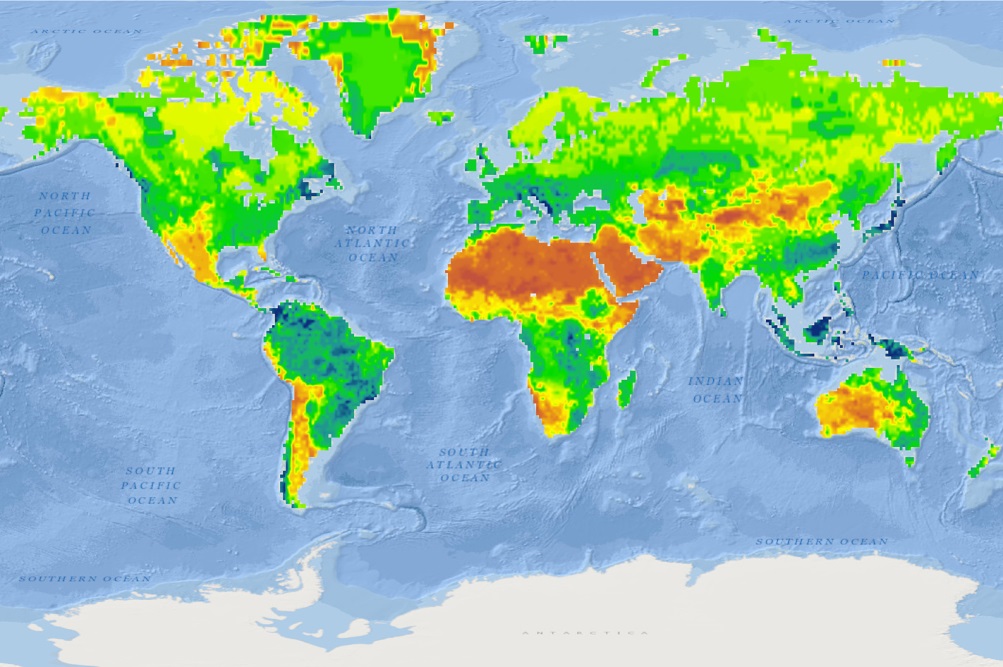 Water Property
ModelWeb
SensorWeb
Precipitation
Evaporation
Soil Moisture
Streamflow
Groundwater
Reservoirs
Future
Past
Present